Образовательная система «Школа 2100»Урок  математики в 3 классе Умножение суммы на число
Тем, кто учит математику,
             Тем , кто учит математике,
             Тем, кто любит математику,
             Тем, кто ещё не знает,
             Что может полюбить математику,
             Урок математики посвящается!

                                                     
                                                     Учитель : Котенева Роза Романовна
                                                     МБОУ «Лицей №23»
5×1-3=2                45:5+5 =14          5×3+2=17

40:5+5=13            4×9-16 =20          45:5+7=16
  

36:6-8 = 2             15:5+6= 9            21:3+7=14
 

5×9-25 = 20          5×4-11 =9            5×6-18=12

35:5+4 = 11          5×1+11= 16          35:5-6=1
На каждой из трех клумб растет по 4 астры и по 2 георгина. Сколько всего цветов растет на этих трех клумбах?
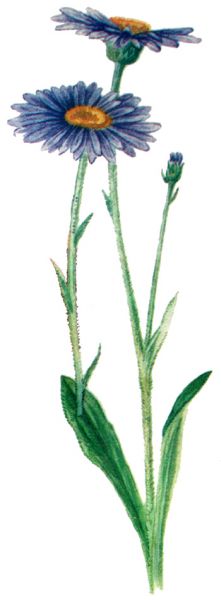 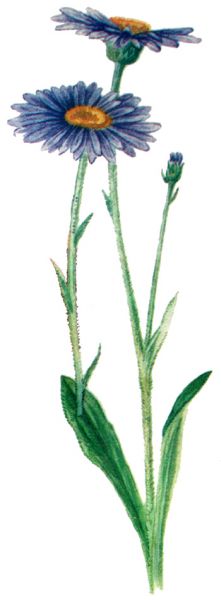 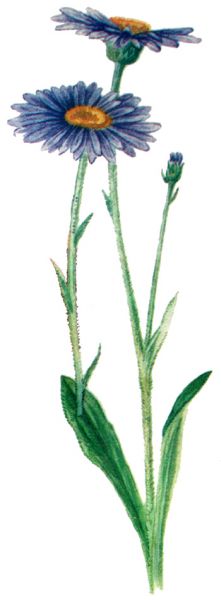 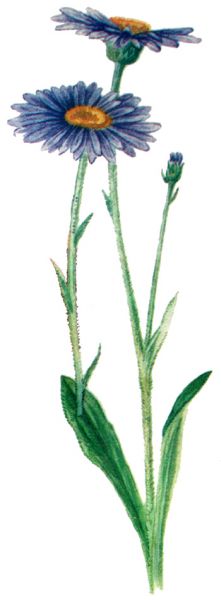 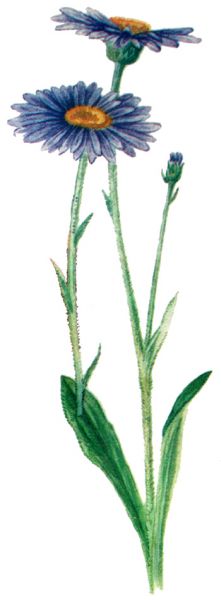 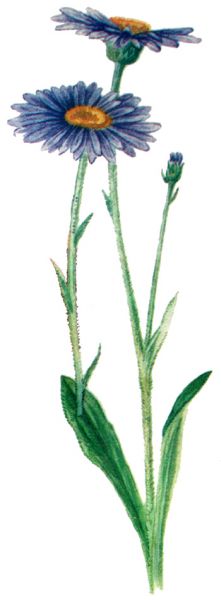 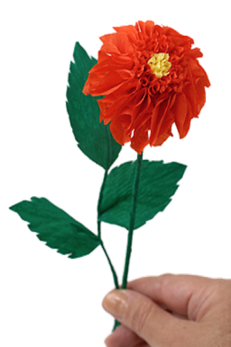 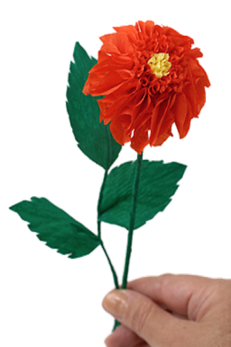 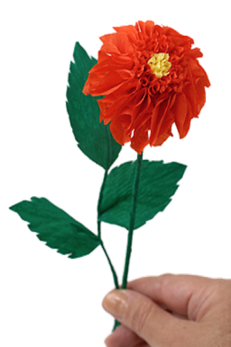 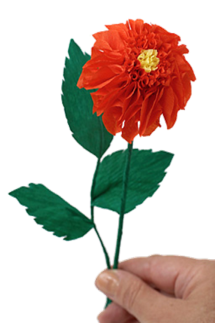 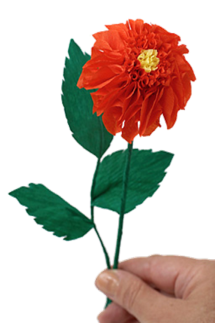 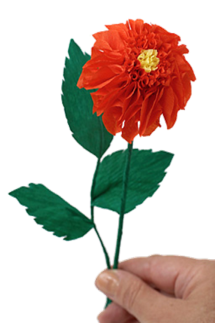 Мишка сделал это так. Объясни, как  он рассуждал.
(4 + 2) ∙  3
Костик сделал это так. Объясни, как  он рассуждал.
4 ∙  3 + 2 ∙  3
Тема: Умножение суммы на число
Цели урока:
1. Познакомиться с новым свойством умножения
2. Познакомиться с текстовыми задачами, решение которых основывается на изученном свойстве
3.Формировать умение применять новое свойство умножения для рационального счета
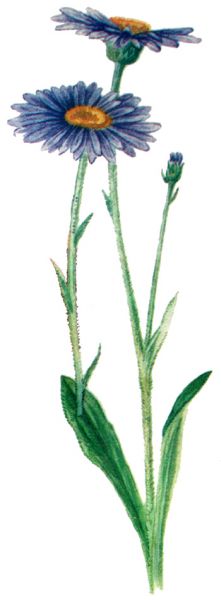 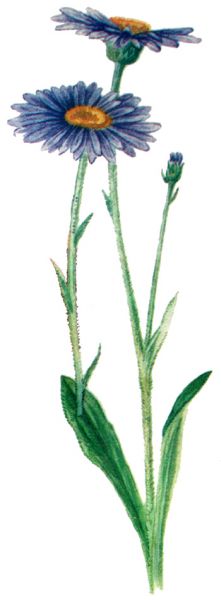 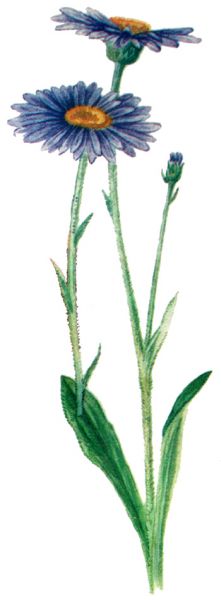 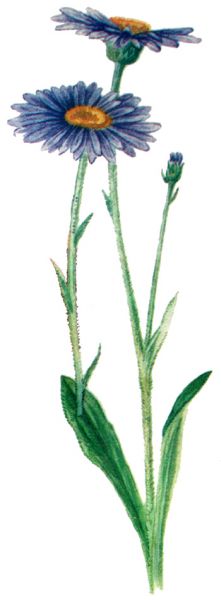 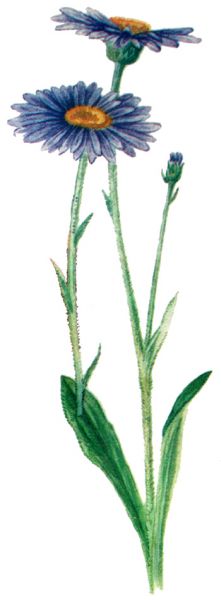 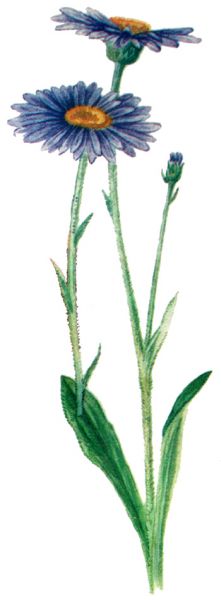 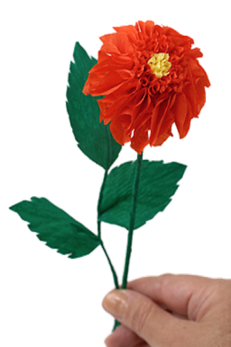 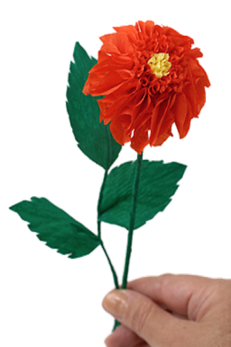 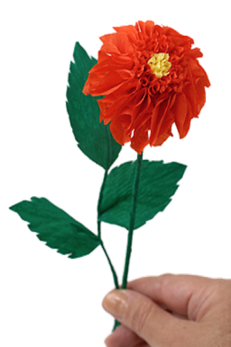 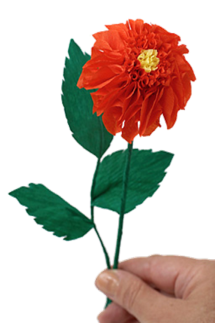 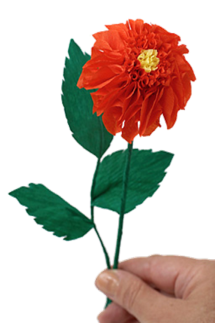 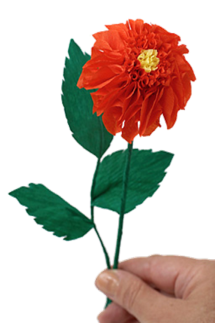 (4 + 2) ∙  3
=
4 ∙  3 + 2 ∙  3
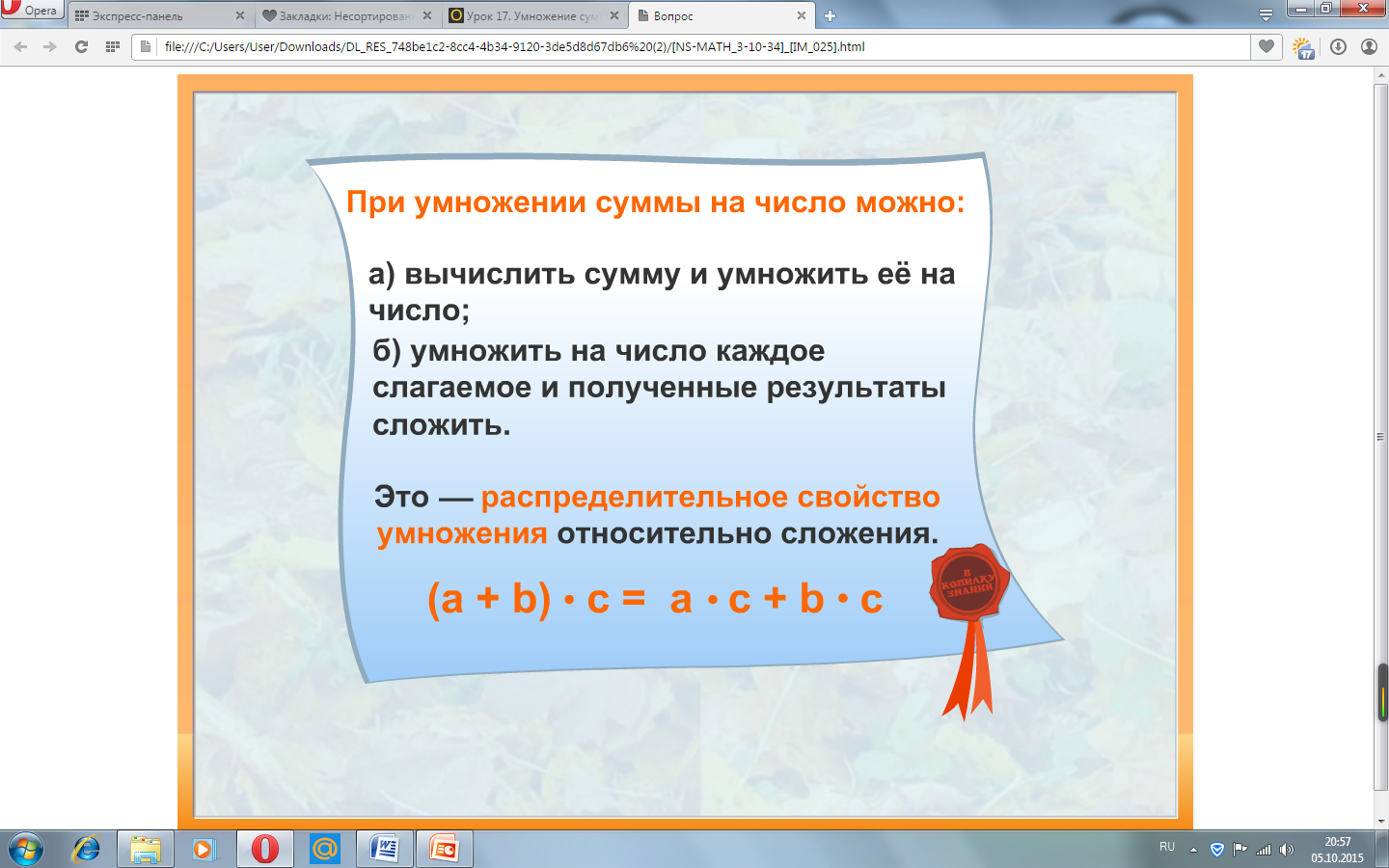 (7+2) × 3  =  7 × 3  +  2 × 3

( 7 + 9) × 5  =  7 × 5  +  9 ×  5

(4 + 5) ×  2  =  4 ×  2  +  5 × 2

(7  + 4 ) × 6  =  42  +  24
РАБОТА В ГРУППЕ
Тема: Умножение суммы на число
Цели урока:
1. Познакомиться с новым свойством умножения
2. Познакомиться с текстовыми задачами, решение которых основывается на изученном свойстве
3.Формировать умение применять новое свойство умножения для рационального счета
СПАСИБО ВСЕМ ЗА РАБОТУ!